Service ThinkingSeven Principles to Discover Innovative Opportunities
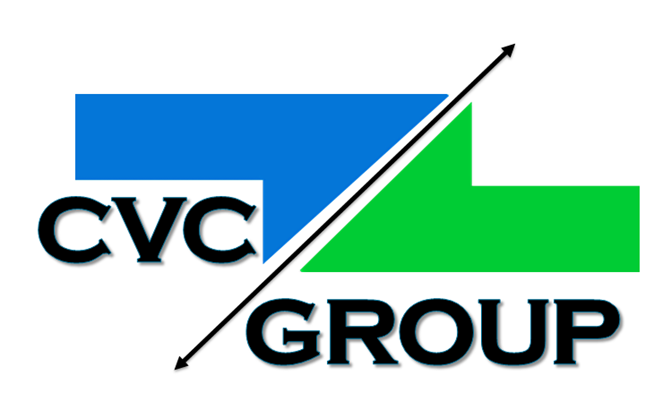 Hunter Hastings
 Jeff Saperstein
1
CVC Group, LLC
Questions For Our Time
How do we:
Prepare people to participate in the Emergent Economy?
Address big problems?
Transform, disrupt inefficient legacy systems? 
How do we enable people everywhere to discover innovative opportunities?
[Speaker Notes: Tell story of layoffs and average tenure in SV companies]
The new challenge
The service economy
The digital economy
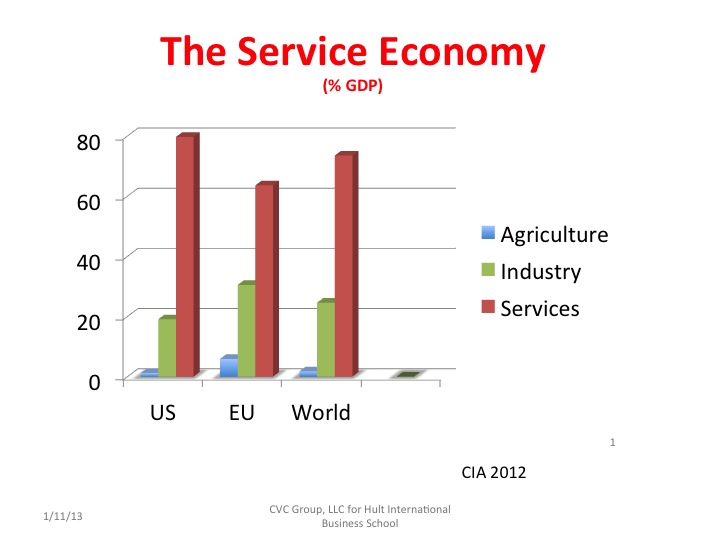 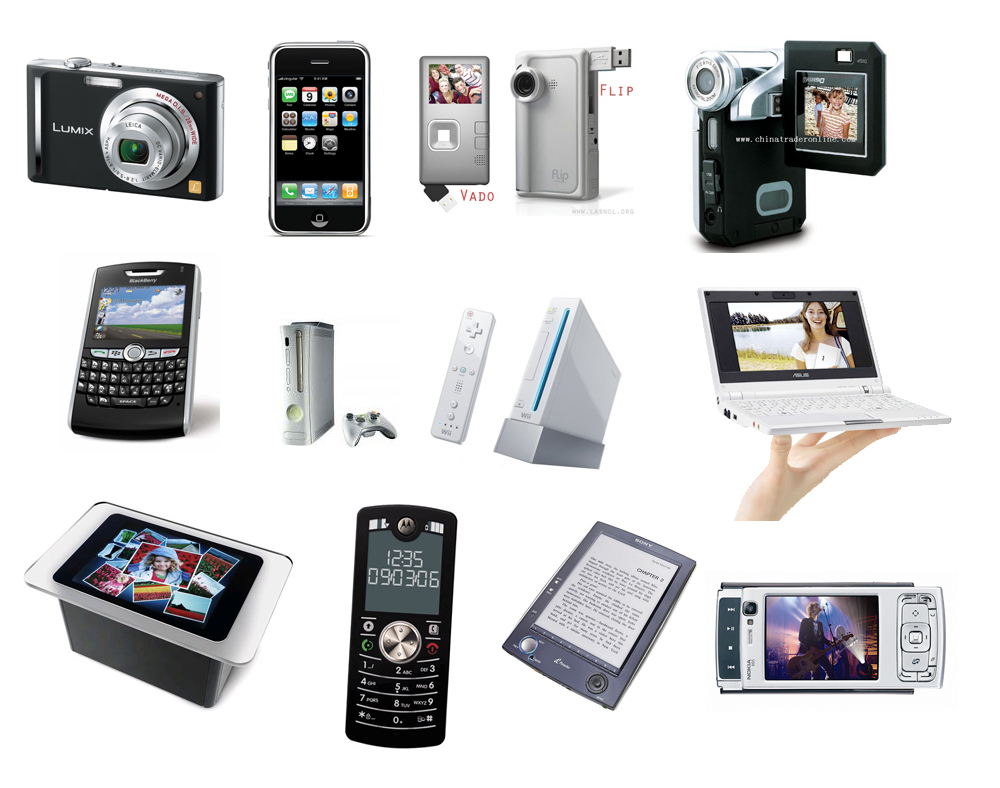 The experience economy:
Era of subjectivity
The new approach
How to engage with customers when services are delivered by technology

How to design innovative service experiences

How to employ systems thinking – specialization with integration

The role of Glo-Mo-So platforms

Run-Transform-Innovate

The success metrics of the future
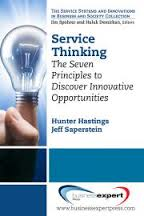 The new approach
Service Thinking offers a wealth of practical ideas for both organizations and individuals seeking to pursue the path of innovation and perpetual reinvention – the only strategy for success in the 21st Century knowledge economy.

Linda S. Sanford
IBM Senior Vice President, Enterprise Transformation
[Speaker Notes: The biggest challenge in business today – large, small, or start-up – is this: all products are becoming services, and all services are becoming digital. Since the output of services is an experience, which is subjectively and idiosyncratically evaluated by the customer, businesses find themselves in an era of subjectivity. Since all business history has been defined by objectivity – metrics of performance – businesses are desperately looking for experts in managing in the subjective era. Nobody teaches that – yet it’s a skill set you need.]
Conventional View
[Speaker Notes: The biggest challenge in business today – large, small, or start-up – is this: all products are becoming services, and all services are becoming digital. Since the output of services is an experience, which is subjectively and idiosyncratically evaluated by the customer, businesses find themselves in an era of subjectivity. Since all business history has been defined by objectivity – metrics of performance – businesses are desperately looking for experts in managing in the subjective era. Nobody teaches that – yet it’s a skill set you need.]
Enterprises As Constellations
[Speaker Notes: The biggest challenge in business today – large, small, or start-up – is this: all products are becoming services, and all services are becoming digital. Since the output of services is an experience, which is subjectively and idiosyncratically evaluated by the customer, businesses find themselves in an era of subjectivity. Since all business history has been defined by objectivity – metrics of performance – businesses are desperately looking for experts in managing in the subjective era. Nobody teaches that – yet it’s a skill set you need.]
The CVC Group Service Thinking Framework
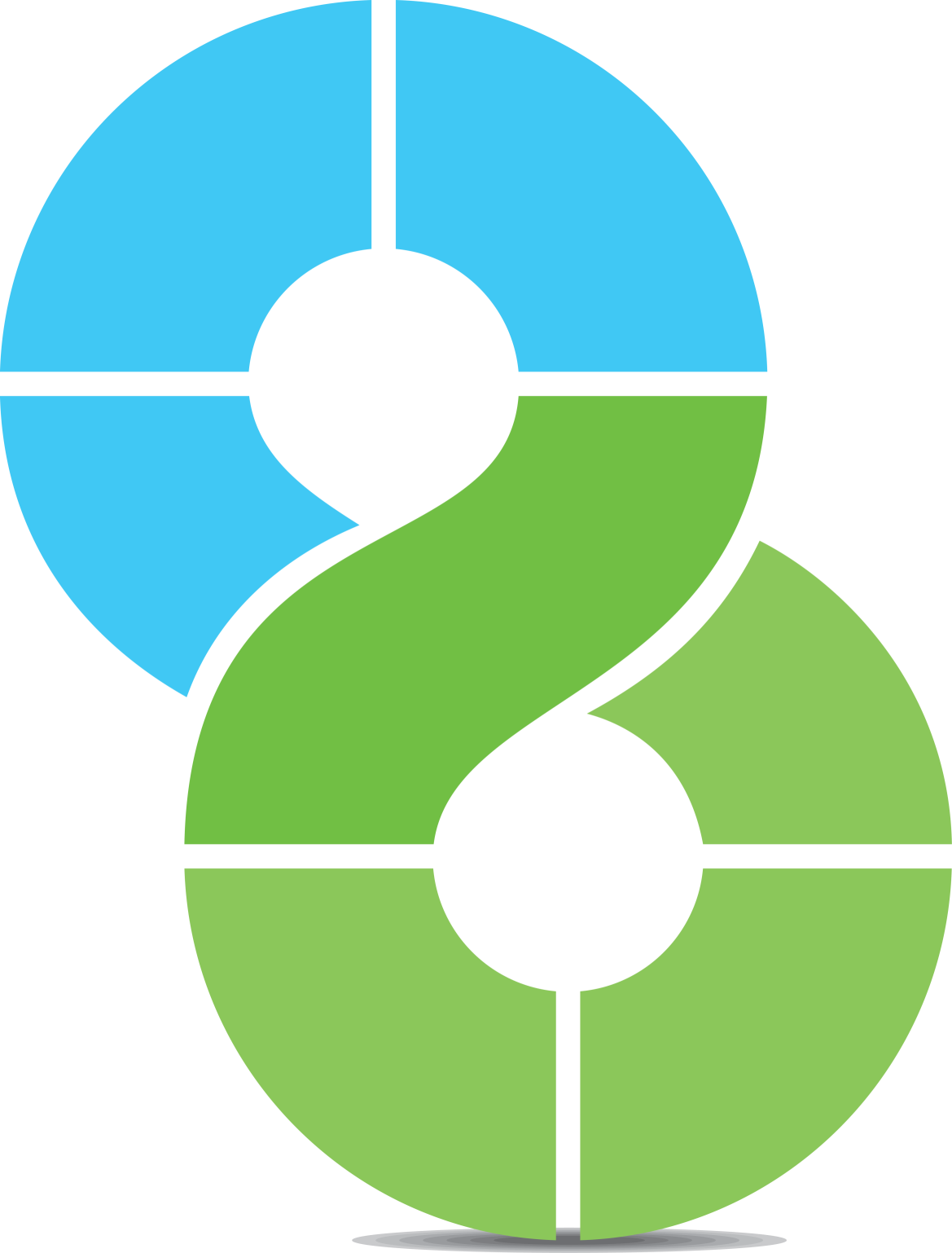 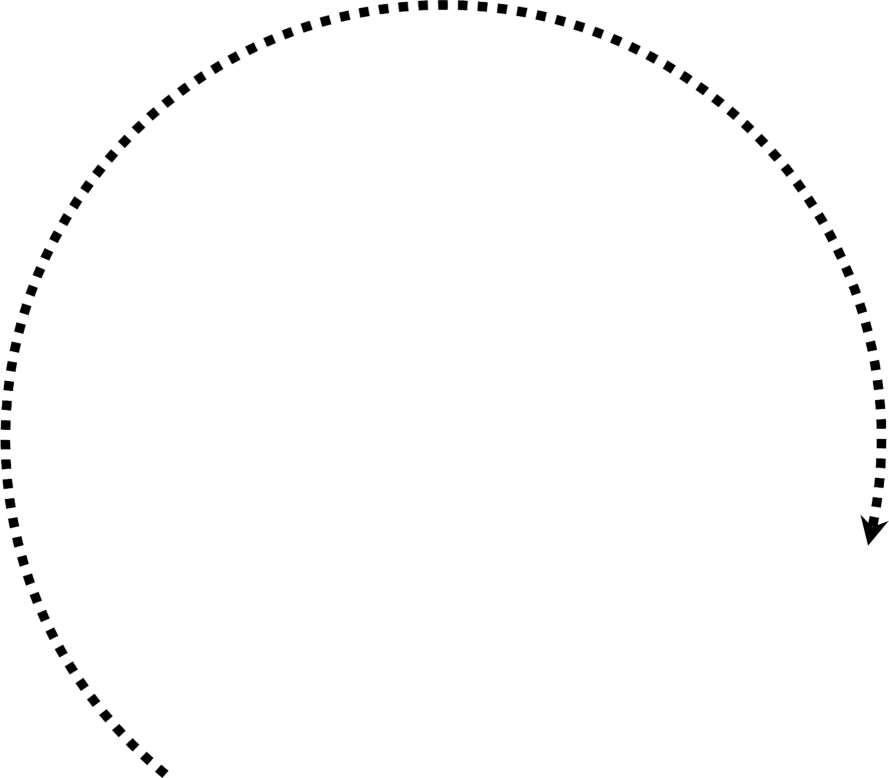 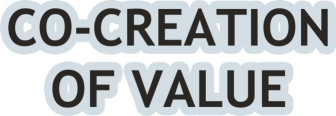 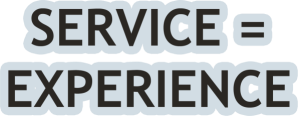 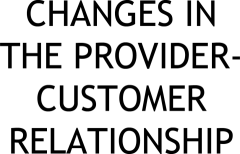 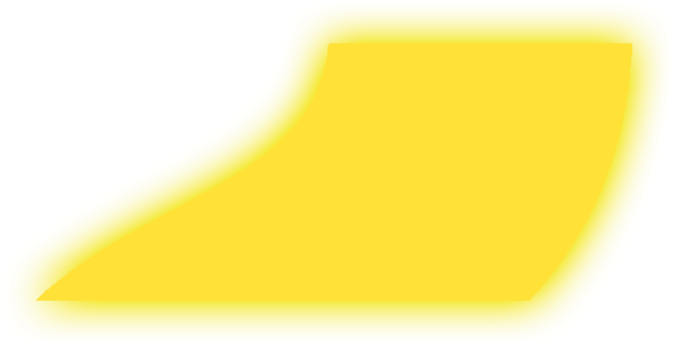 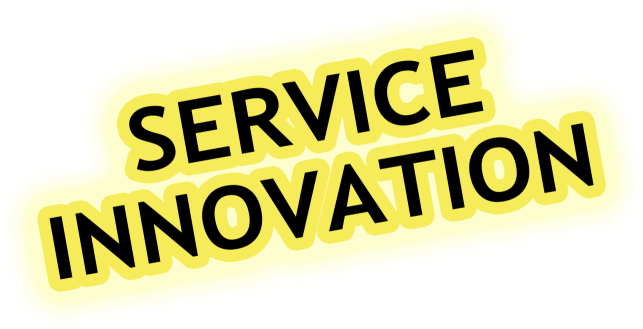 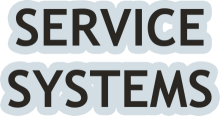 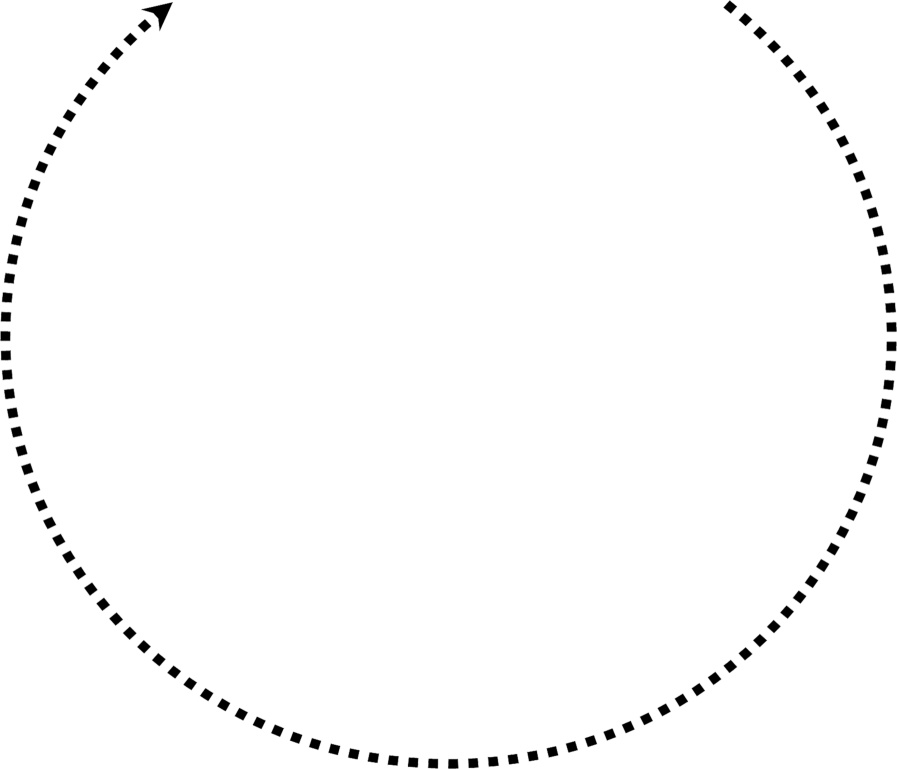 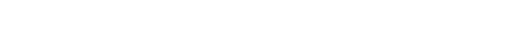 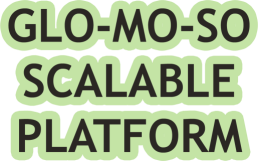 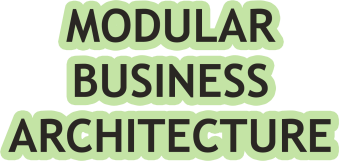 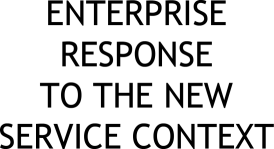 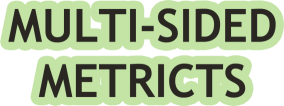 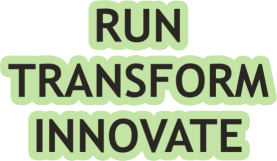 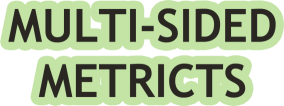 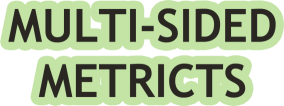 [Speaker Notes: The biggest challenge in business today – large, small, or start-up – is this: all products are becoming services, and all services are becoming digital. Since the output of services is an experience, which is subjectively and idiosyncratically evaluated by the customer, businesses find themselves in an era of subjectivity. Since all business history has been defined by objectivity – metrics of performance – businesses are desperately looking for experts in managing in the subjective era. Nobody teaches that – yet it’s a skill set you need.]
The Framework is applied in two parts
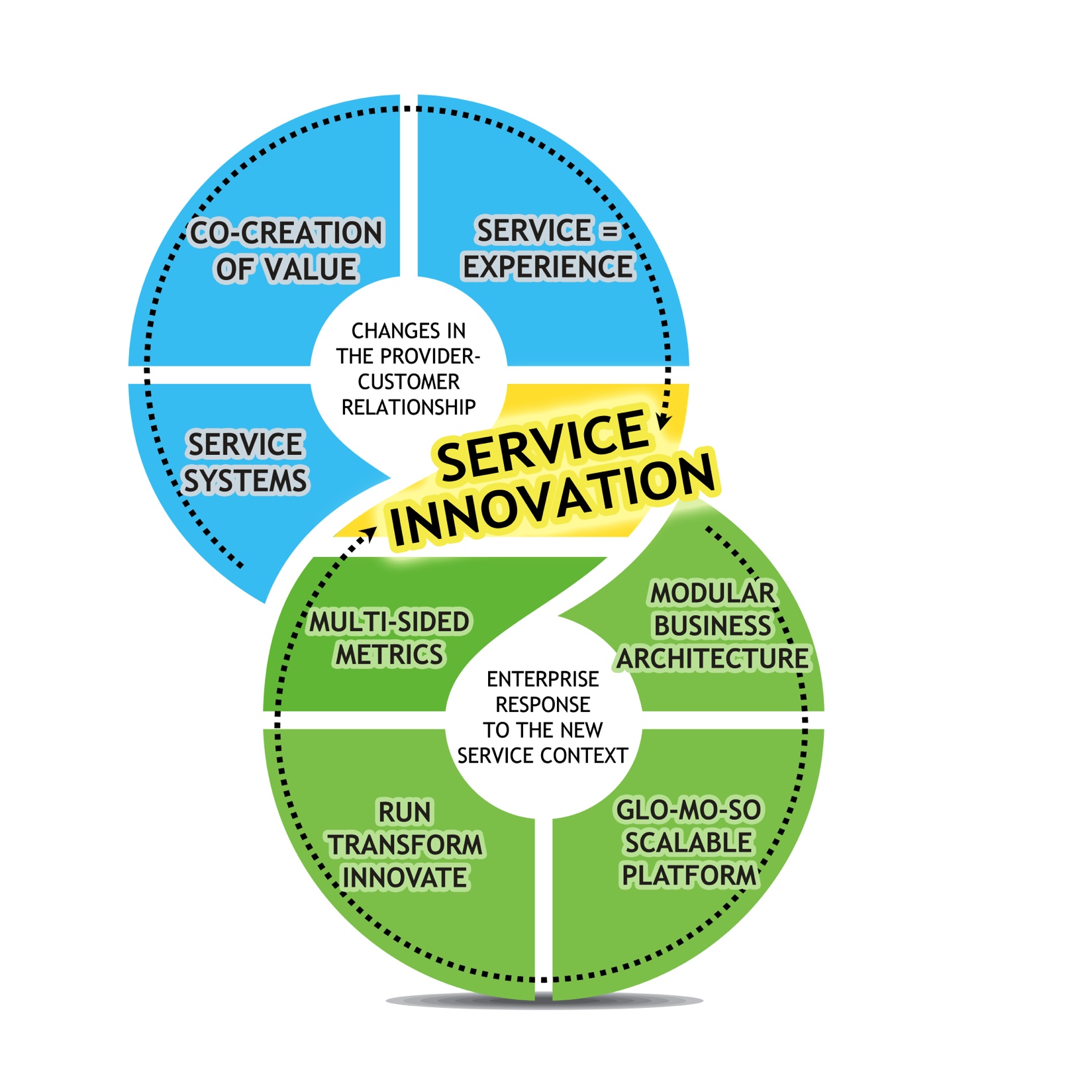 [Speaker Notes: The biggest challenge in business today – large, small, or start-up – is this: all products are becoming services, and all services are becoming digital. Since the output of services is an experience, which is subjectively and idiosyncratically evaluated by the customer, businesses find themselves in an era of subjectivity. Since all business history has been defined by objectivity – metrics of performance – businesses are desperately looking for experts in managing in the subjective era. Nobody teaches that – yet it’s a skill set you need.]
The Framework is applied in two parts
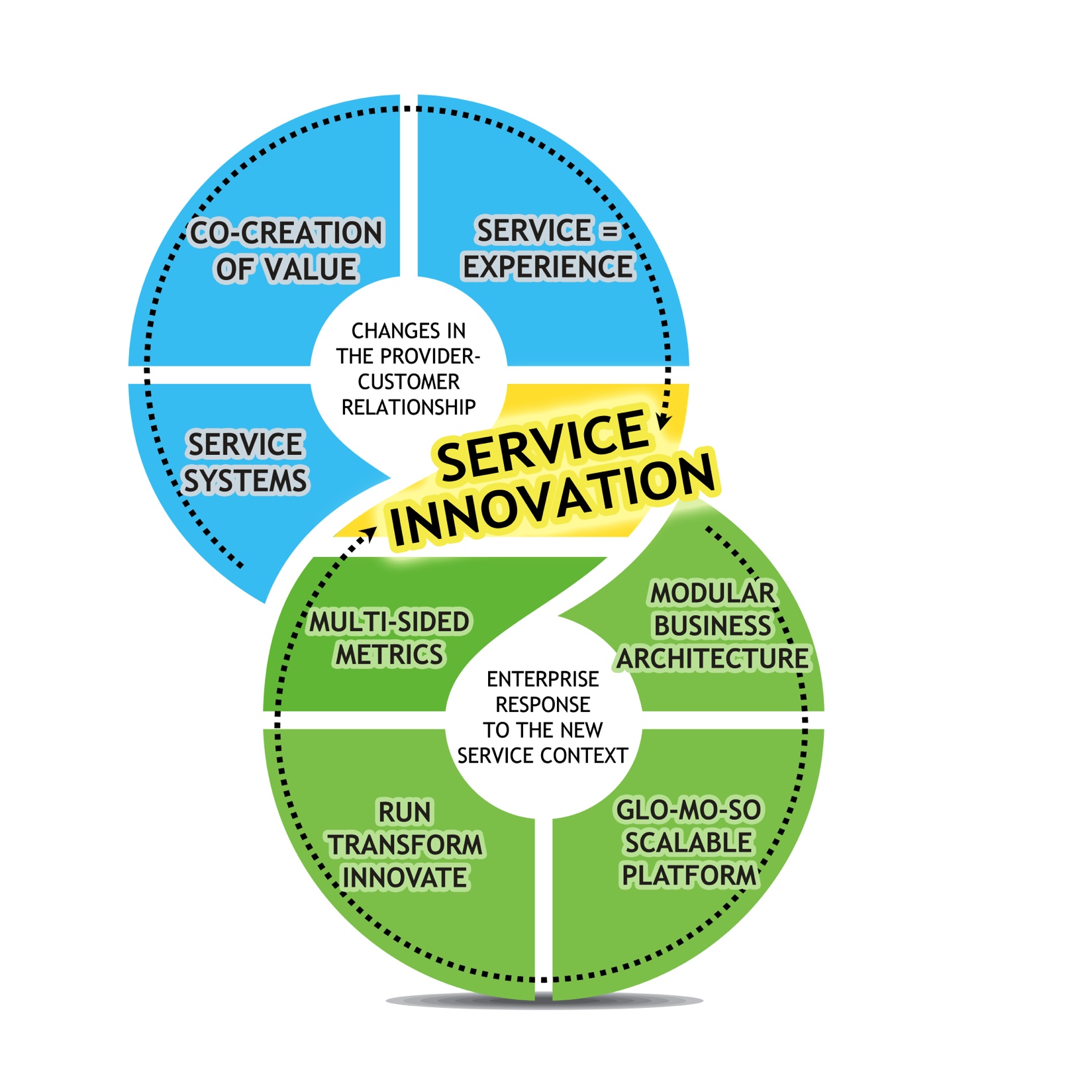 CVC Group, LLC
[Speaker Notes: The biggest challenge in business today – large, small, or start-up – is this: all products are becoming services, and all services are becoming digital. Since the output of services is an experience, which is subjectively and idiosyncratically evaluated by the customer, businesses find themselves in an era of subjectivity. Since all business history has been defined by objectivity – metrics of performance – businesses are desperately looking for experts in managing in the subjective era. Nobody teaches that – yet it’s a skill set you need.]
Steve & Kate's Camp
[Speaker Notes: Story about Wristbands with QR codes so videos and photos can be uploaded to parents

Cloud based system called Heroku a service on top of Amazon; registration scaled to all locations with each parent registering kid on day be day basis.]